Škola v přírodě – ZDERAZ 3. třída
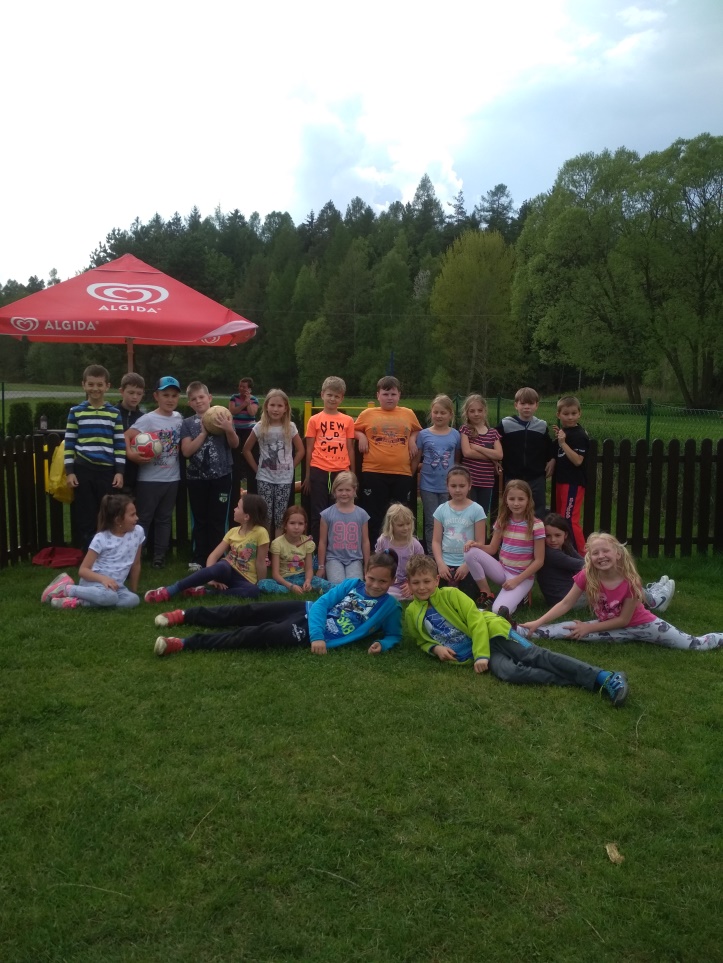 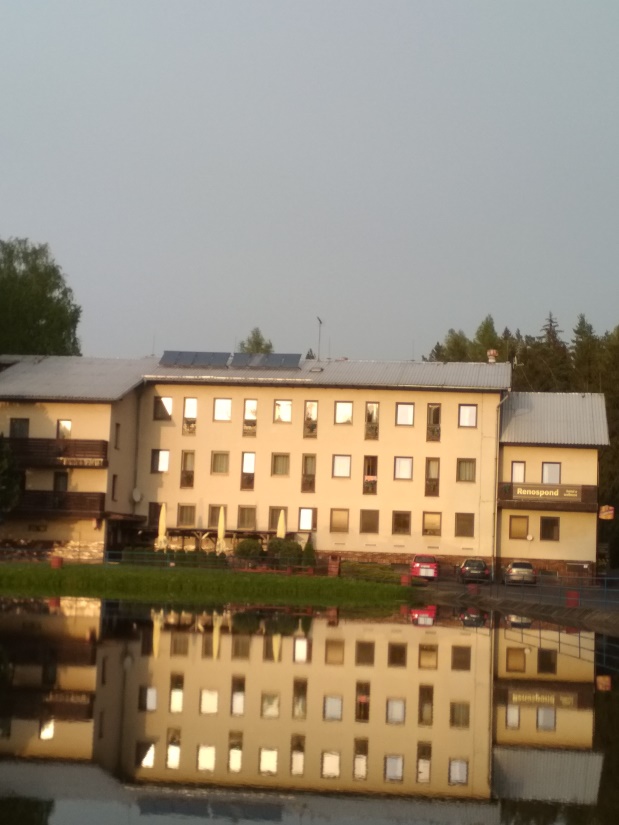 Naše výlety – Skalní Obydlí Zderaz
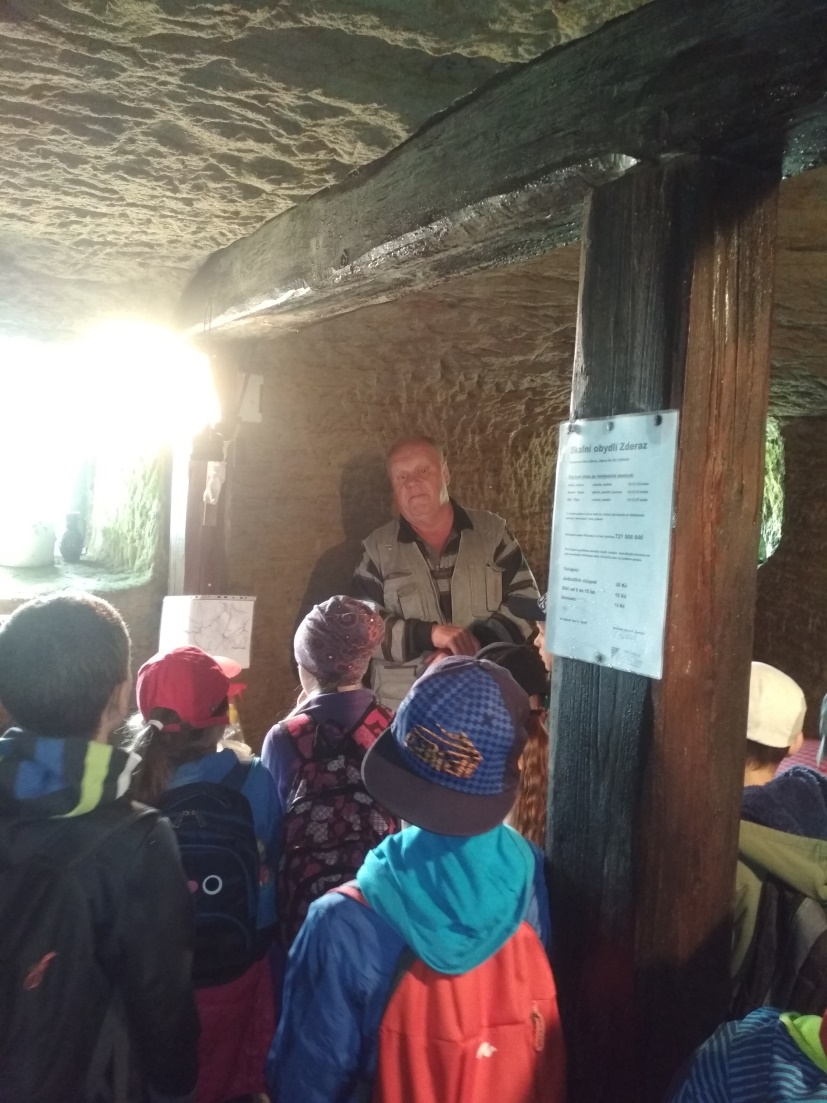 Celodenní výlet na toulovcovu rozhlednu
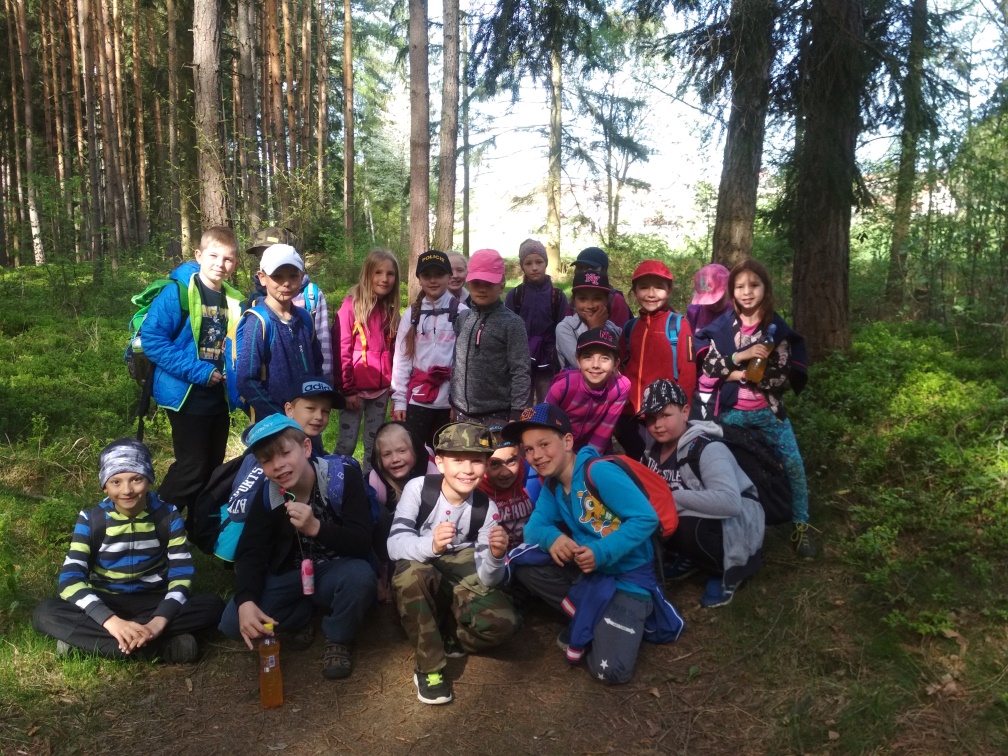 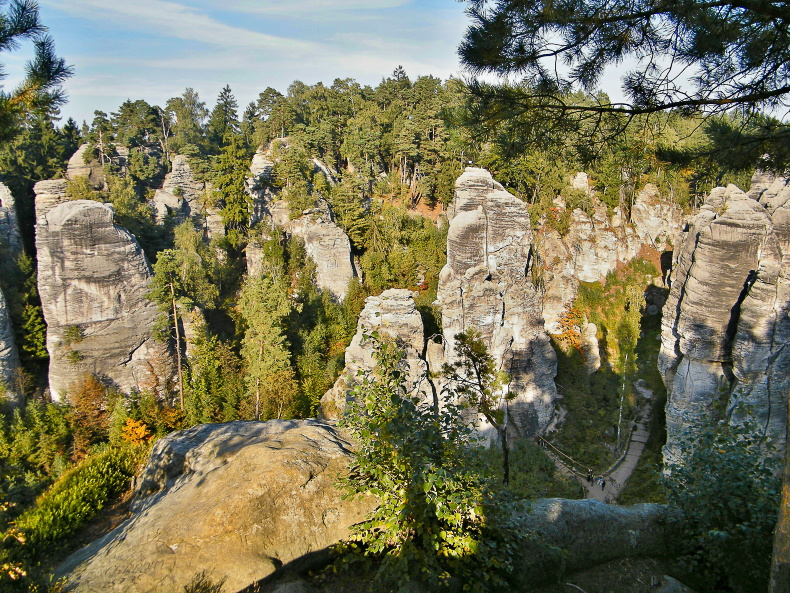 Celodenní výlet na zámek Nové Hrady
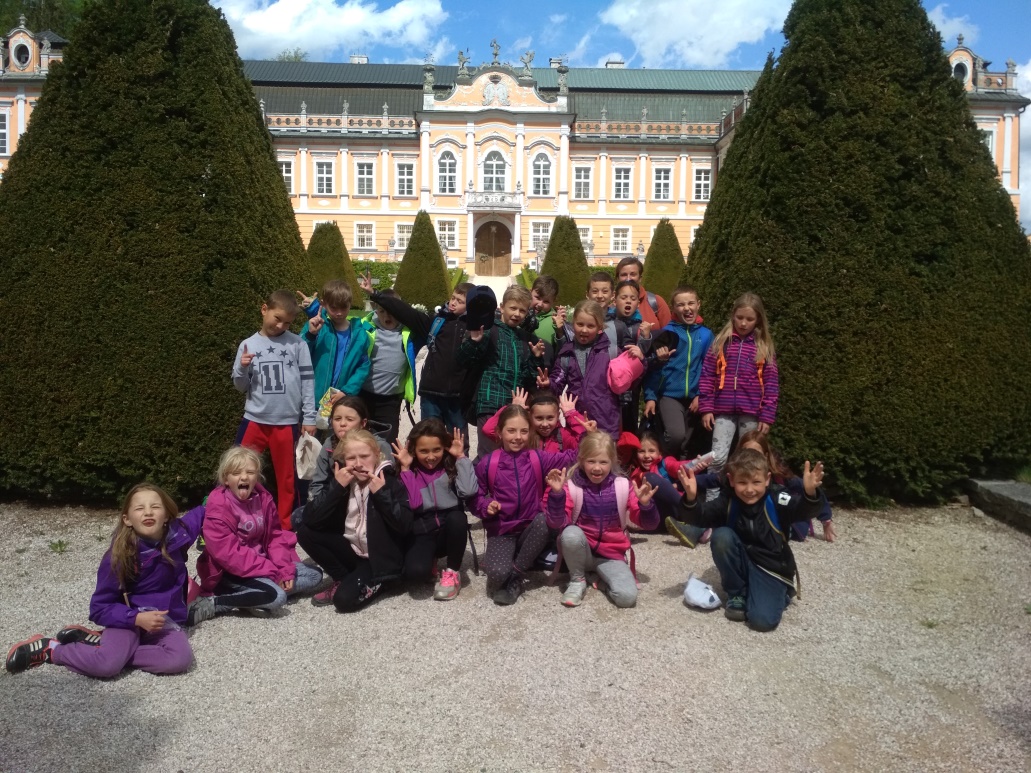 karneval
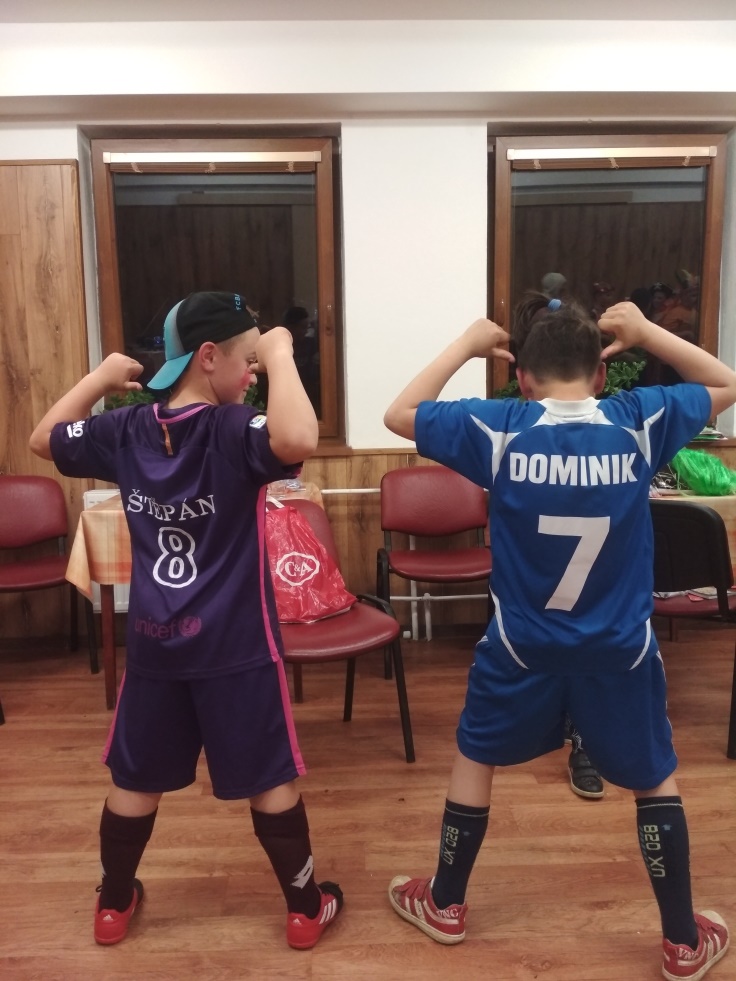 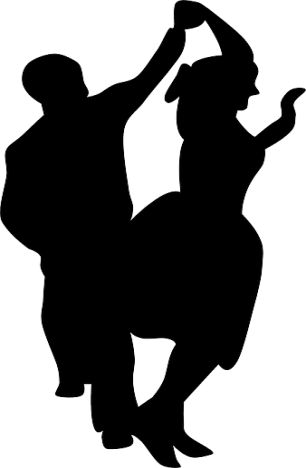 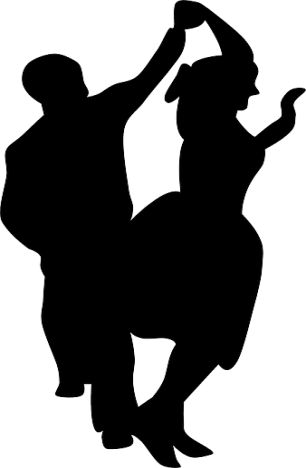 Táborák
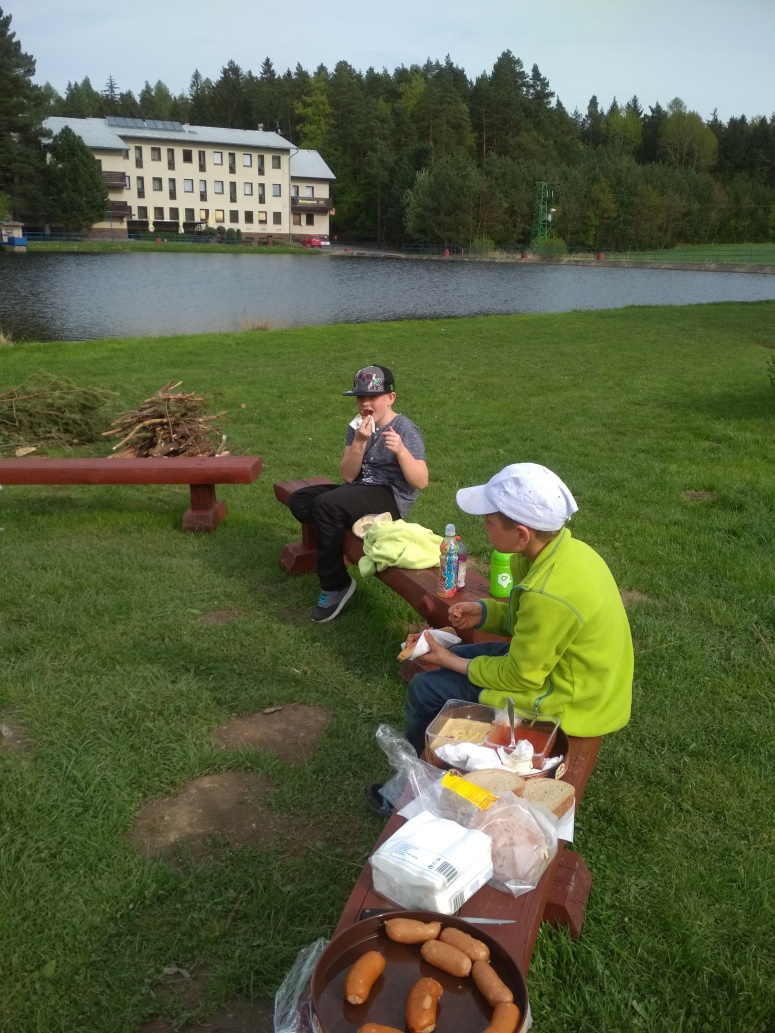